Running MIXREGLS from within Stata: the runmixregls commandStata ConferenceChicago, July 29 2016Donald Hedeker - University of ChicagoGeorge Leckie - University of Bristol
What is runmixregls?
runmixregls is a relatively new Stata command to run the MIXREGLS mixed-effects location scale software (Hedeker and Nordgren, 2013) seamlessly from within Stata; (Leckie, 2014)

The mixed-effects location scale model extends the standard two-level random-intercept multilevel model for continuous data by…

Modelling the within- and between-subject variances as log linear functions of covariates 

Including a ‘random-scale effect’ in the within-subject variance function to account for unexplained heterogeneity of variance across subjects

This model cannot otherwise be fit in Stata or easily in any other software
Mixed-effects location scale model
The standard two-level random-intercept multilevel model
A reparameterization of the standard model
Including covariates in the variance functions
Including a random-scale effect
Allowing an association between the location and the scale
Model allows covariates to influence
mean: level of solid line
BS variance: dispersion of dotted lines
WS variance: dispersion of points   
random subject effects on both mean and WS variance
Installing runmixregls
The runmixregls command requires Stata 12 or later and MIXREGLS. 
MIXREGLS can be freely downloaded from

https://hedeker-sites.uchicago.edu/page/mixregls-program

runmixregls can be installed from the Statistical Software Components (SSC) archive by typing the following command within a net-aware version of Stata

. ssc install runmixregls 

Next, you must declare the fully qualified path and filename for the MIXREGLS executable (the MIXREGLS .exe file) so that runmixregls knows where to find the software. You can do this by specifying a global macro called mixreglspath. For example

. global mixreglspath "C:\MIXREGLS\mixreglsb.exe"
Example: Ecological momentary assessement (EMA) data
EMA (intensive longitudinal) data with random location and scale
Hedeker and Nordgren (2013) analyze data drawn from an EMA study on adolescents (Mermelstein, 2002)
8th or 10th graders carried hand-held computers during a 7 consecutive day data collection period 
Responded to random prompts  and event recorded smoking episodes
17,514 random prompts from 515 students; average of 34 prompts per student (range = 3 to 58).
Dependent variable is measure of the subject's positive mood (posmood mean=6.733, sd=2.117)
Of interest is the degree of heterogeneity in positive mood in  both WS and BS variation 
Covariates: genderf coded 0 for males and 1 for females; alone a prompt-varying covariate coded 0 if the subject was alone or 1 if with others
Do file
ssc install runmixregls, replace
global mixreglspath "C:\MixRegLS\MixRegLSb.exe"
infile  id posmood alone genderf //
            using "C:\MixRegLS\posmood_example.dat", clear
summ
xtset id 
runmixregls posmood alone genderf, ///
             between(alone genderf) within(alone genderf) ///
             reffects(theta1 theta2) 
scatter theta2 theta1
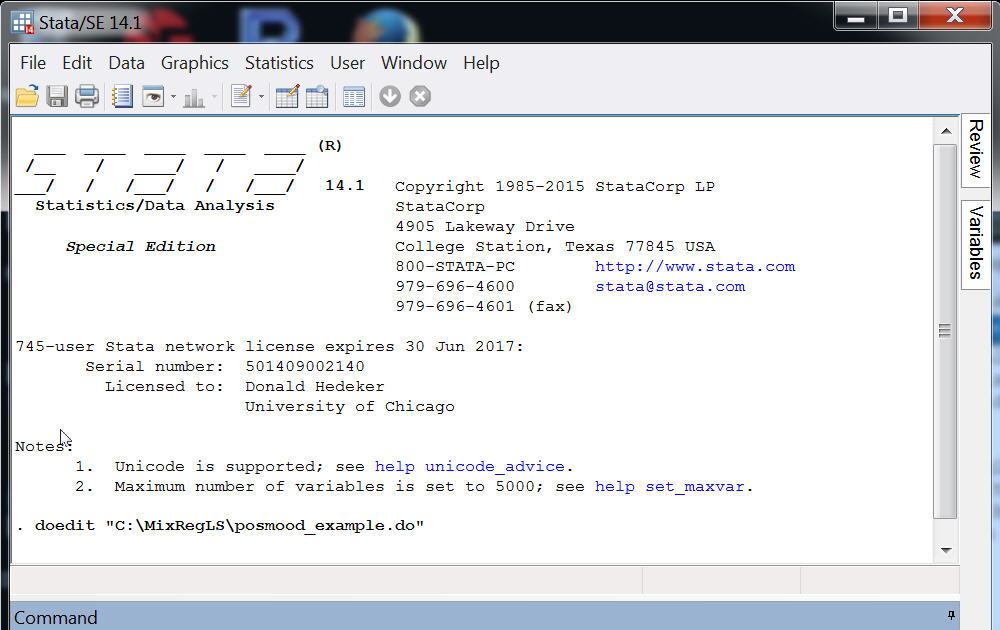 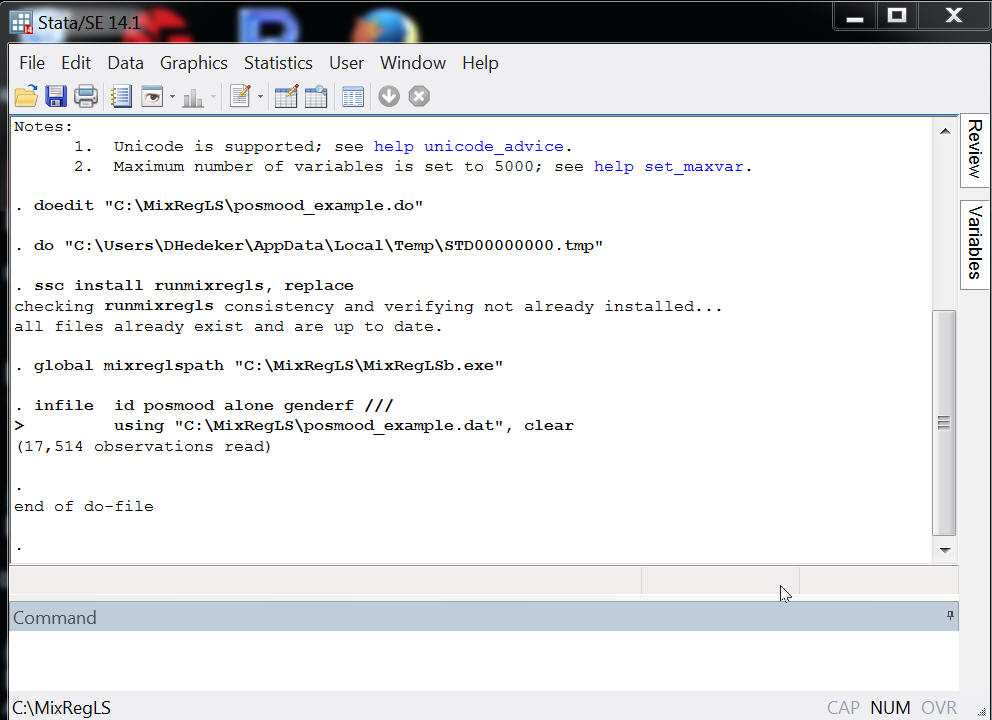 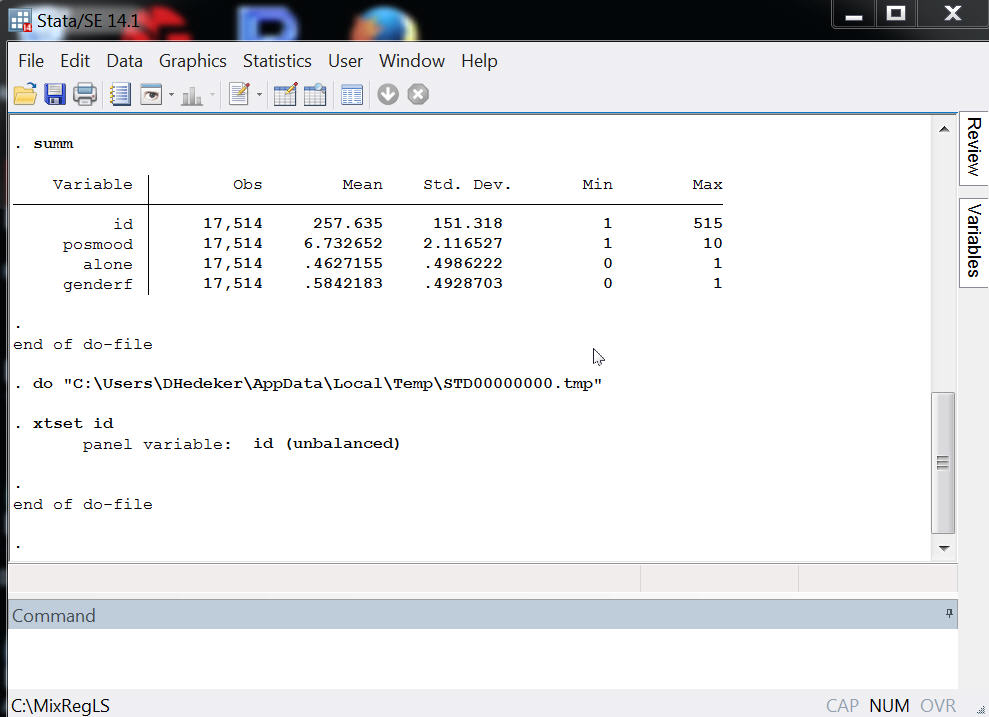 Mixed-effects location scale model
The runmixreglscommand syntax
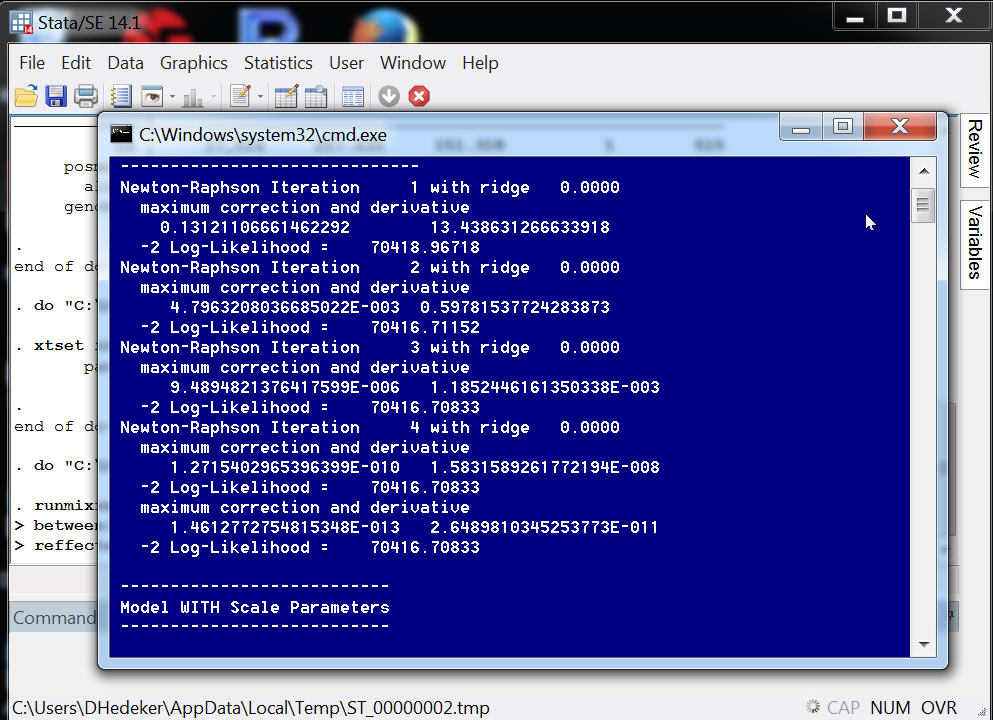 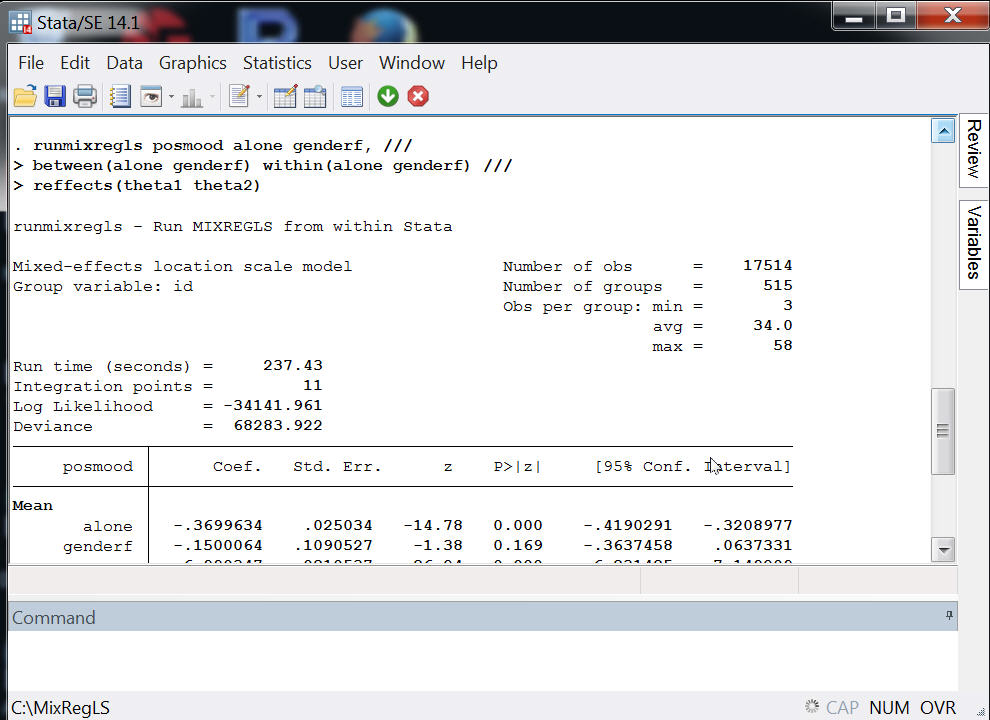 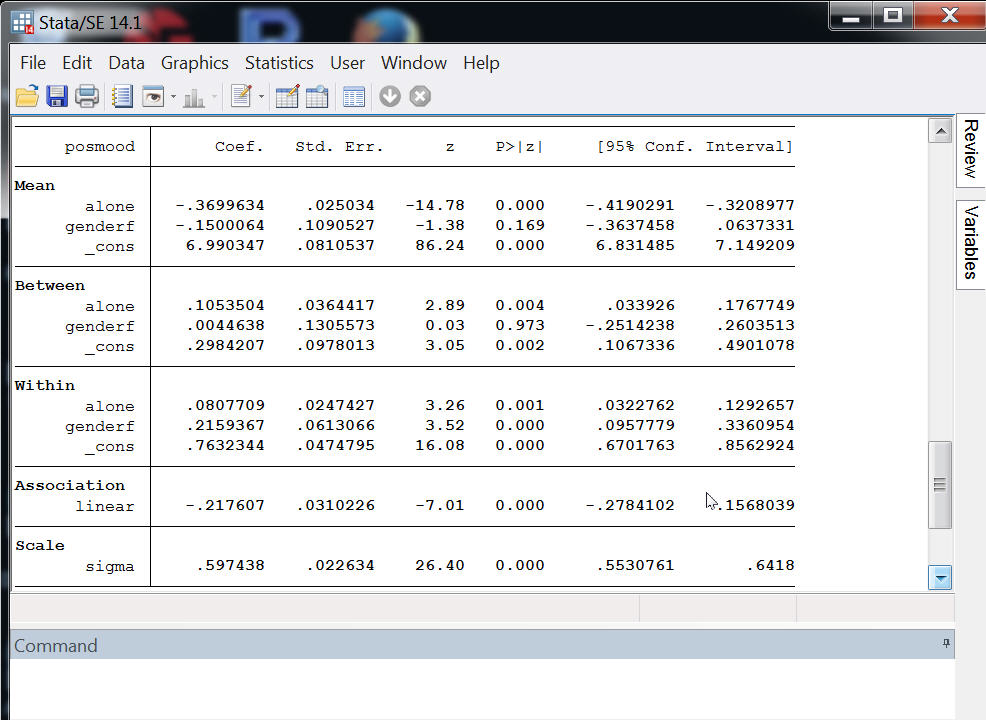 reffects(theta1 theta2) 
scatter theta2 theta1
Model options
We can remove the group-level linear association between the (log of the) within-group variance and the random-location effects.

. runmixregls posmood alone genderf, ///
    between(alone genderf) ///
    within(alone genderf) ///
    association(none)


noconstant can be used to suppress the constant term (intercept) in each function. 

association(quadratic) allows for a quadratic association
Random effects/Residuals options
We can retrieve the standardized random effects and residuals from MIXREGLS and place them in new variables

. runmixregls posmood alone genderf, ///
    between(alone genderf) ///
    within(alone genderf) ///
    association(none) ///
    reffects(theta1 theta2) ///
    residuals(estd)
Integration and maximization options
We can change the maximum number of iterations. The default is iterate(200). This may be useful for simulation studies.

. runmixregls posmood alone genderf, ///
    between(alone genderf) ///
    within(alone genderf) ///
    association(none) ///
    reffects(theta1 theta2) ///
    residuals(estd) ///
    iterate(100)

noadapt prevents MIXREGLS from using adaptive Gaussian quadrature.  MIXREGLS will use ordinary Gaussian quadrature instead.

intpoints(#) sets the number of integration points for (adaptive) Gaussian quadrature.  The default is intpoints(11).
MIXREGLS model files and Reporting options
We can suppress the table header

. runmixregls posmood alone genderf, ///
    between(alone genderf) ///
    within(alone genderf) ///
    association(none) ///
    reffects(theta1 theta2) ///
    residuals(estd) 
    iterate(100) ///
    noheader

typedeffile displays the MIXREGLS model definition file in the results window

typeoutfile displays the MIXREGLS model output file in the results window
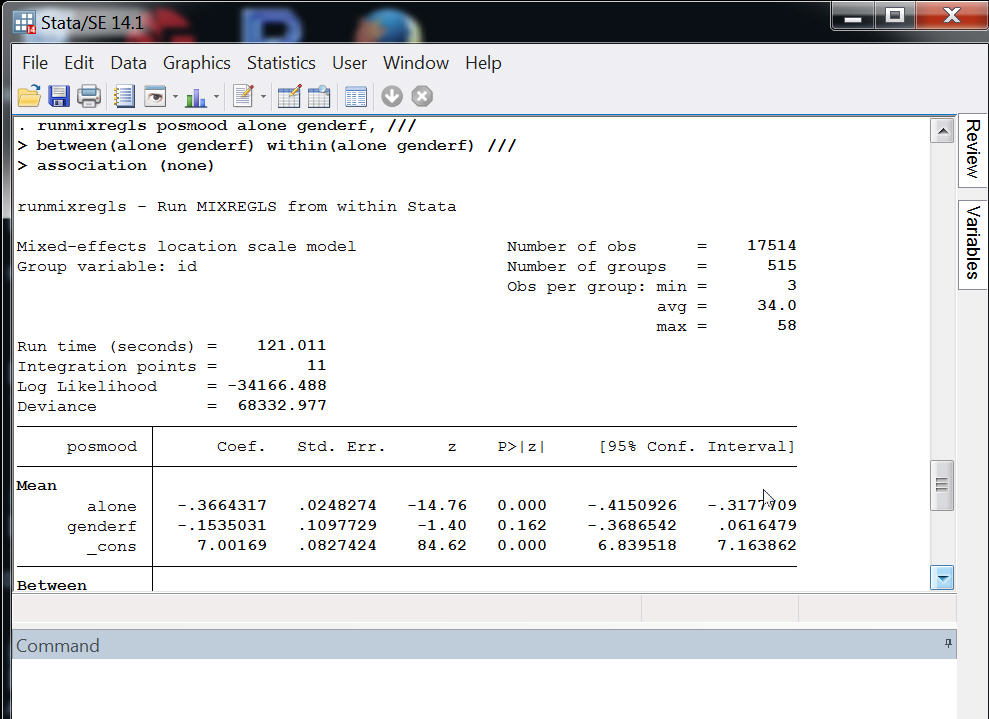 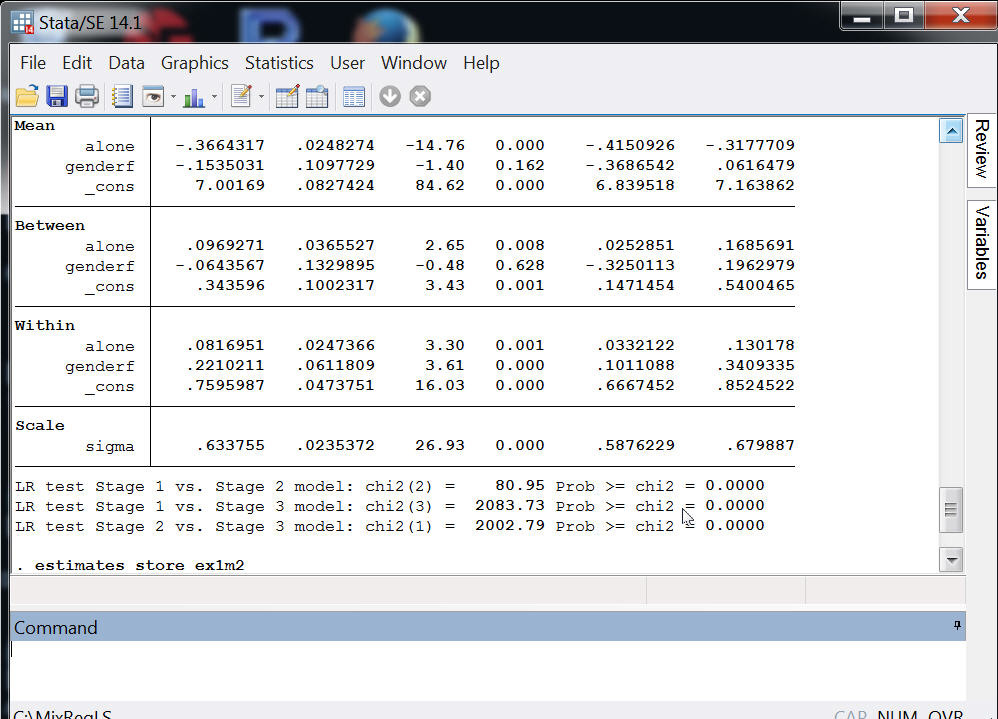 MIXREGLS – 3 model stages
The full model is fitted in three sequential stages:

Standard random-intercept model + between-group variance function regression coefficients

Stage 1 model + within-group variance function regression coefficients

Stage 2 model + association between the (log of the) within-group variance and the random-location effects + random-scale effects

Estimates at each stage are used as starting values for the next stage, which improves the convergence of the final model.

runmixregls provides the results of each stage in the saved results.
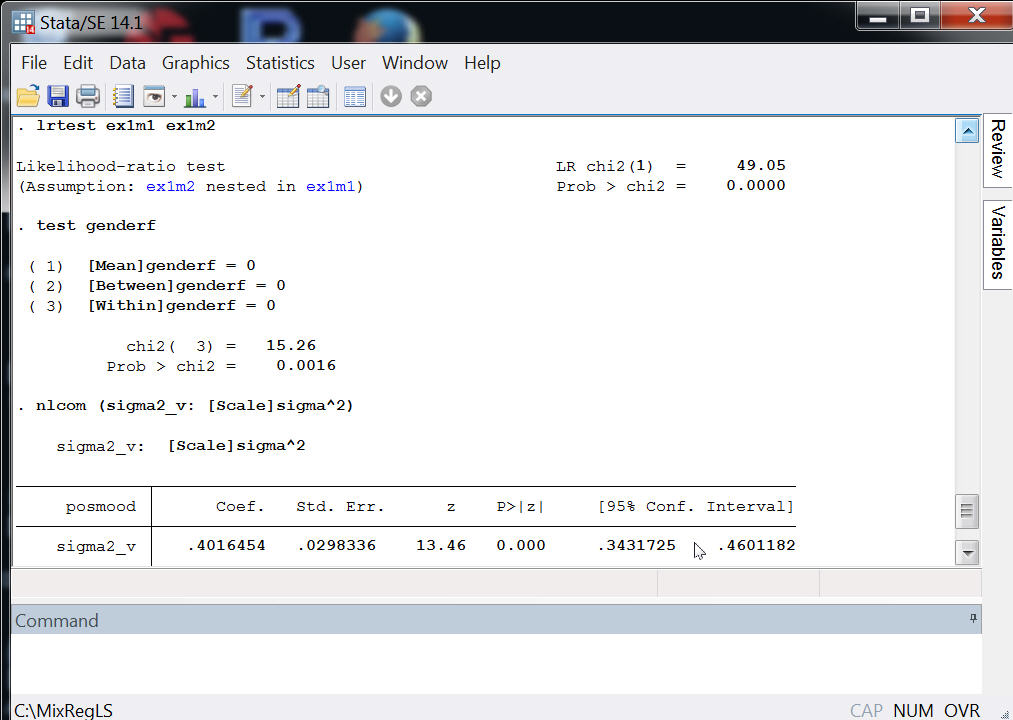 Consequences of ignoring clustered residual error variances
Clustered residual error variances
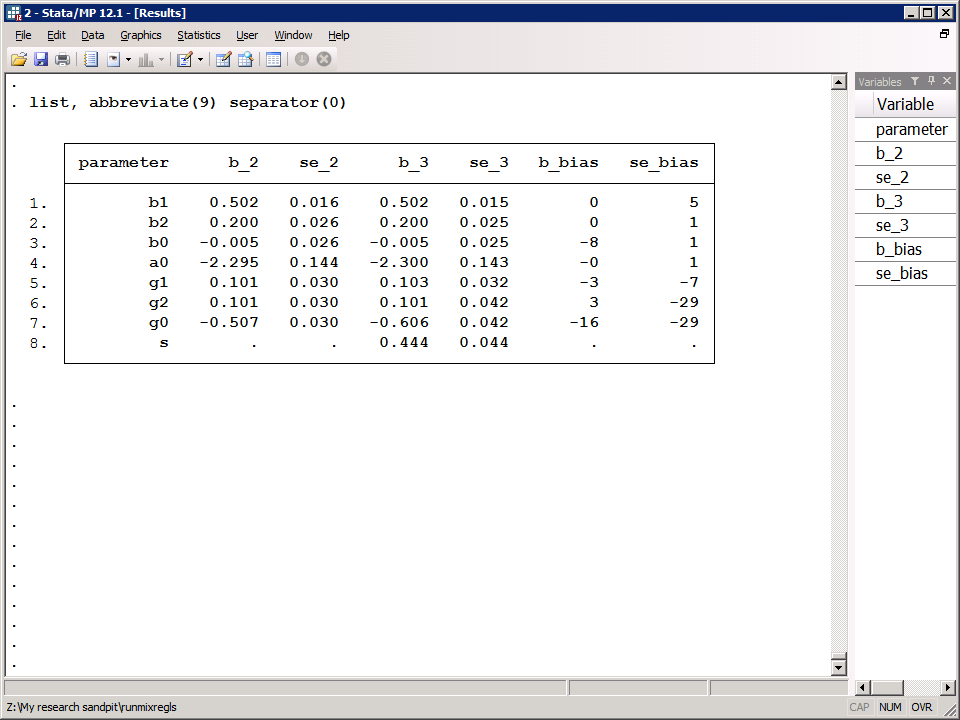 Help file
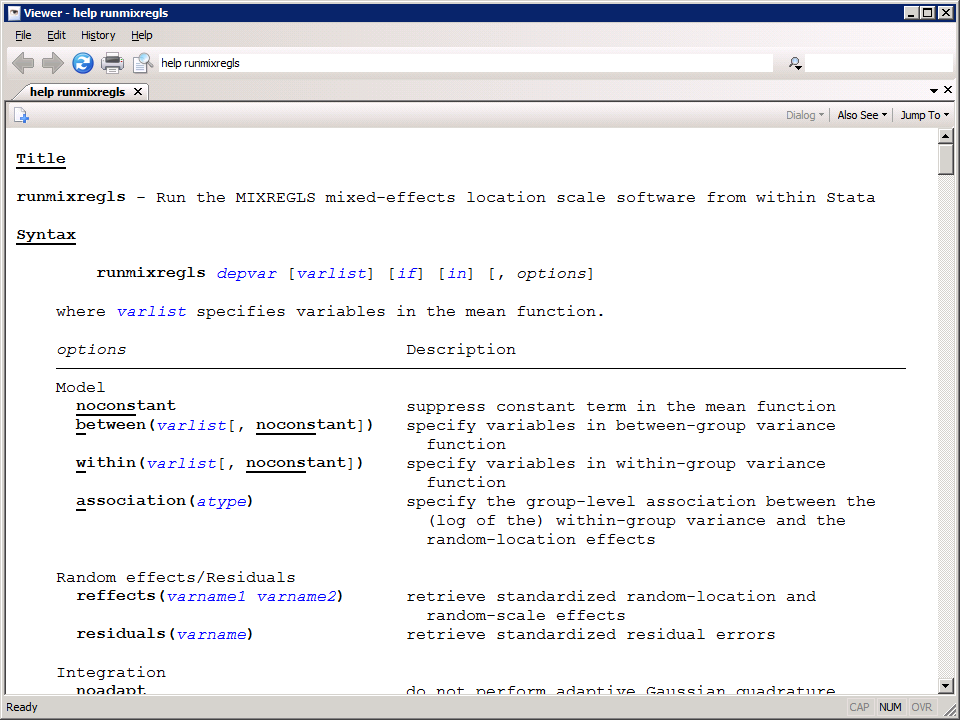 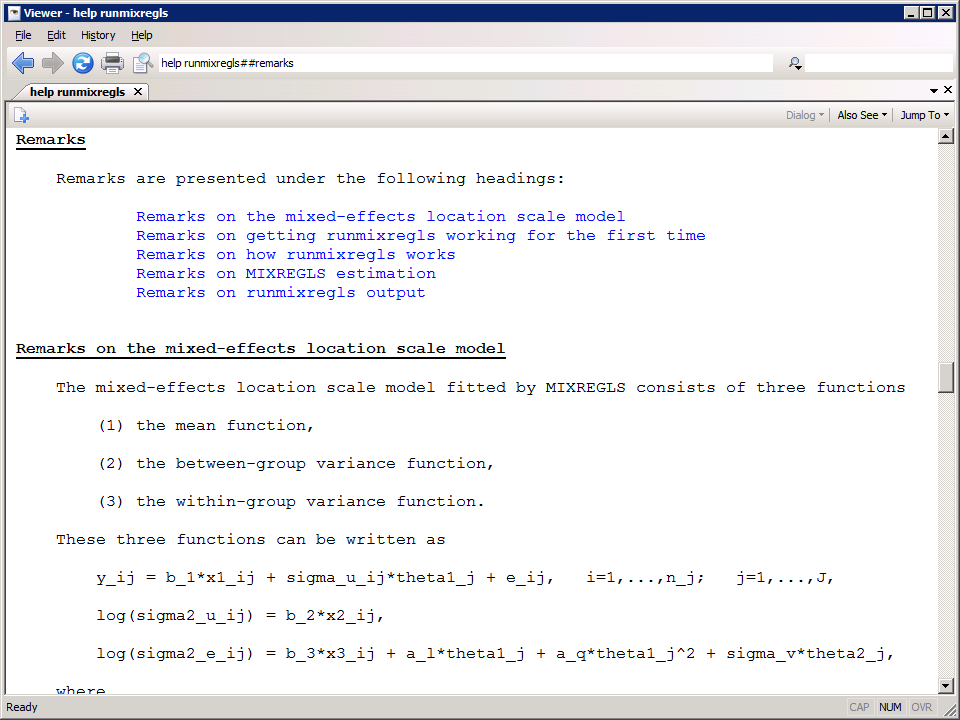 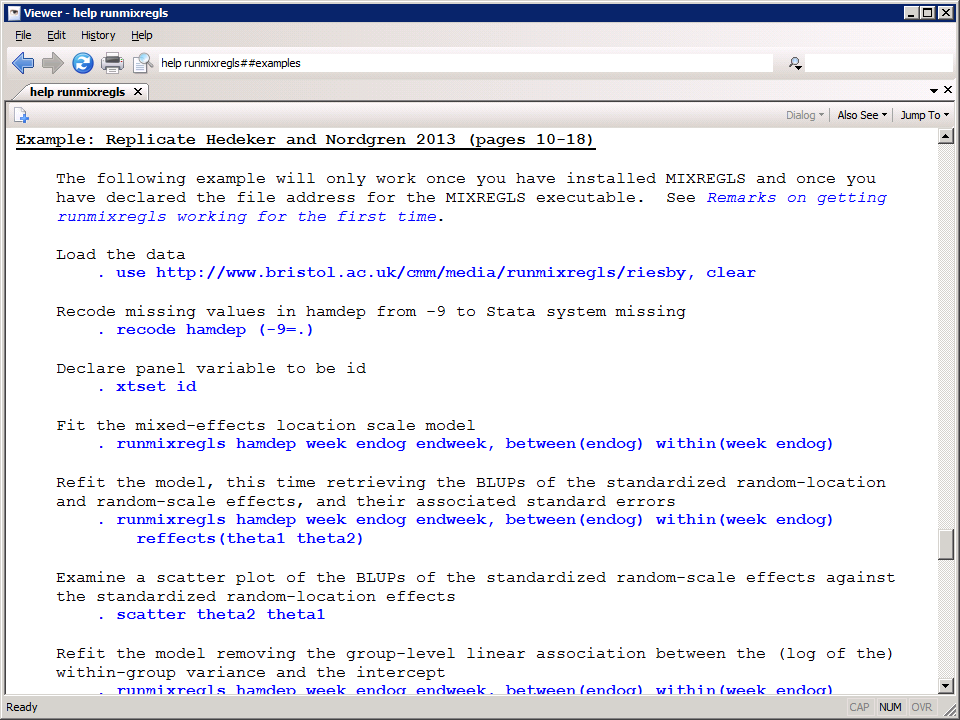 references
References
Hedeker, D., Mermelstein, R.J., & Demirtas, H. (2008). An application of a mixed-effects location scale model for analysis of Ecological Momentary Assessment (EMA) data. Biometrics, 64, 627-634.

Hedeker, D., Mermelstein, R.J., & Demirtas, H. (2012).  Modeling between- and within-subject variance in EMA data using mixed-effects location scale models. Statistics in Medicine, 31, 3328-3336. 

Hedeker, D, Nordgren, R (2013). MIXREGLS: A Program for Mixed-effects Location Scale Analysis. Journal of Statistical Software, 52, 12, 1-38. URL: http://www.jstatsoft.org/v52/i12.

Leckie, G (2014).  runmixregls: A Program to Run the MIXREGLS Mixed-Effects Location Scale Software from within Stata.  Journal of Statistical Software, 59, 1-41.  URL: https://www.jstatsoft.org/article/view/v059c02

Leckie, G, French, R, Charlton, C & Browne, W. (2014).  Modeling heterogeneous variance–Covariance components in two-level models’. Journal of Educational and Behavioral Statistics, 39:307-332